Творческая работа
Тема: «Использование возможностей 3D- моделирования в пакете AutoCAD для создания жилого дома»
Дисциплина: «Системы автоматизированного проектирования»
Интерфейс программы AutoCAD
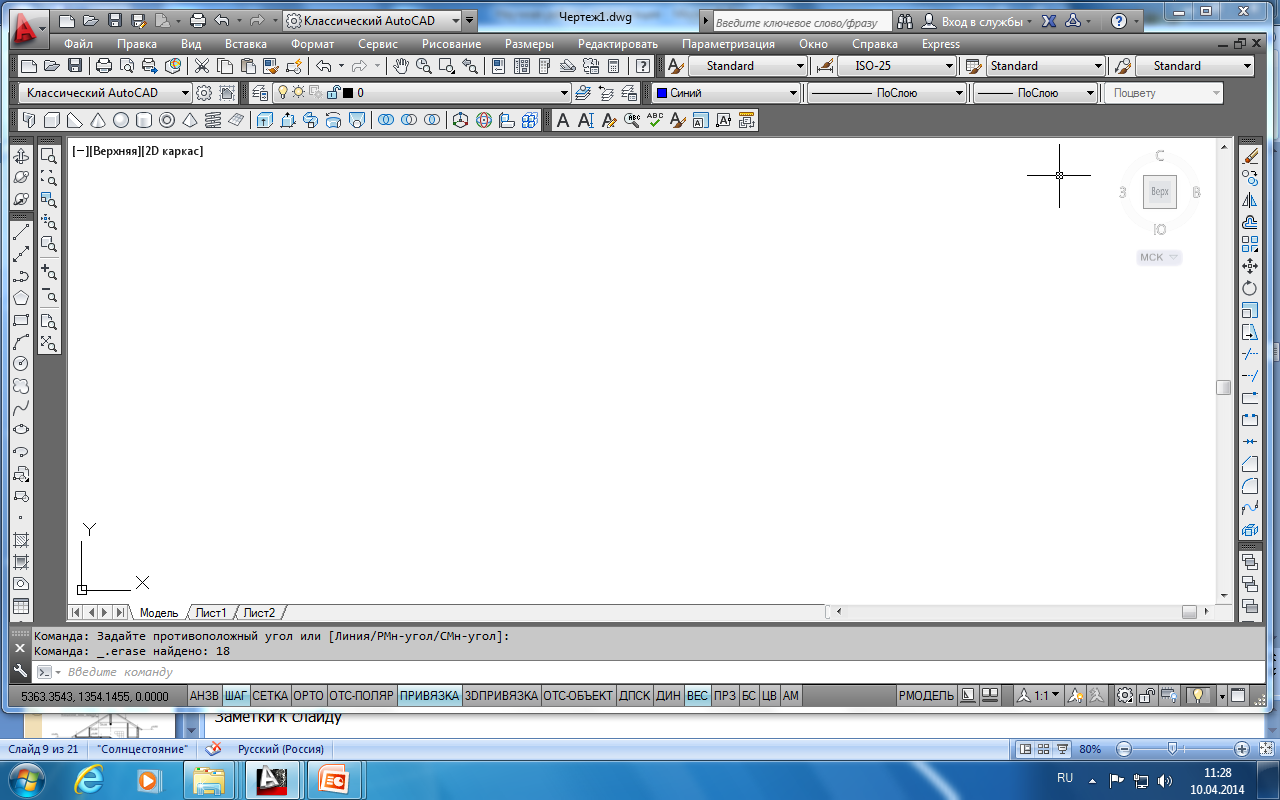 Данные по проекту коттеджа
Стены-  кирпичные
Перегородки- кирпичные
Фундаменты монолитные ленточные
Перекрытия- сборные железобетонные
Крыша- стропильная
Кровля- металлочерепица
Состав жилого дома
Спальня, ванная, общая комната, кухня, столовая, веранда, санузел, кладовая.
Комнаты освещены естественным светом в соответствии с требованиями. Все комнаты имеют отдельные входы.
Кухня оборудована вытяжной естественной вентиляцией, мойкой, электроплитой
Лестница из сборных деревянных элементов..
Здание кирпичное, бескаркасное с продольными и поперечными несущими стенами.
План 1 этажа
Является основой для 3Д- проектирования
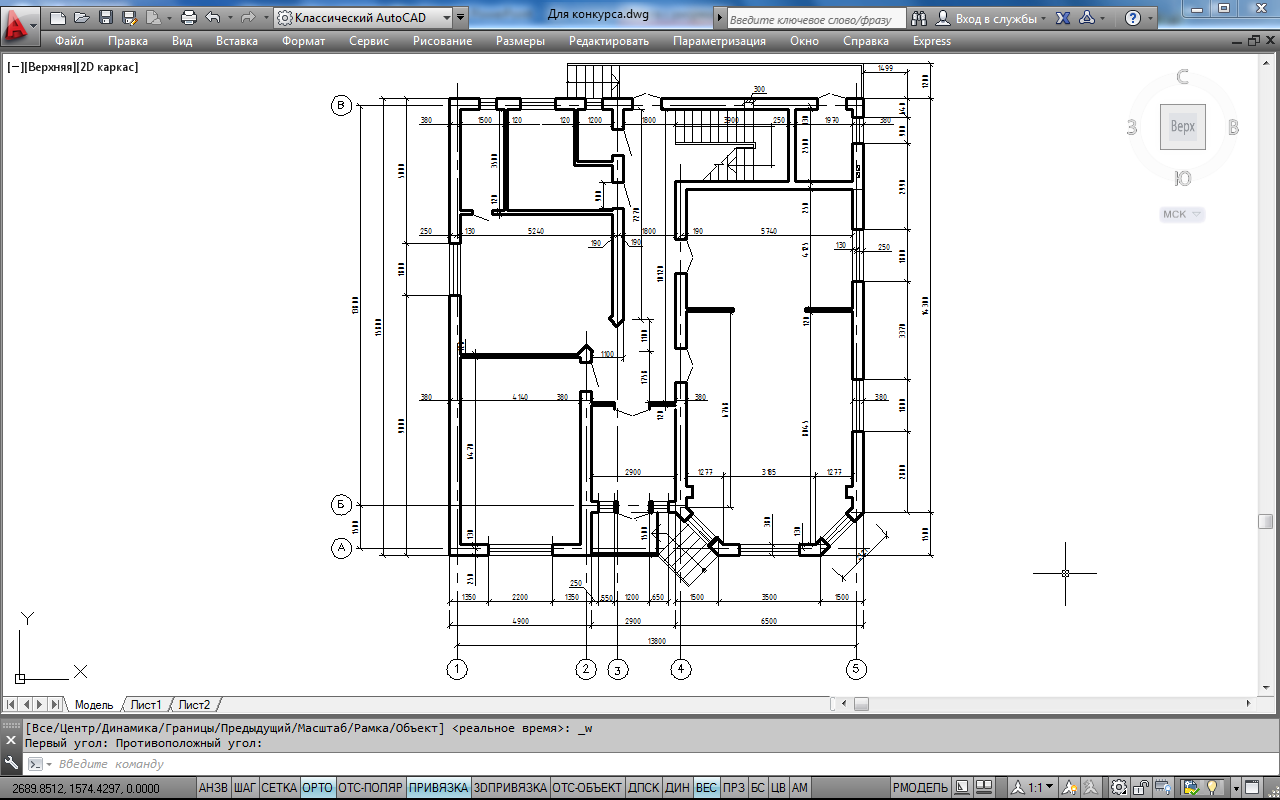 План 2 этажа
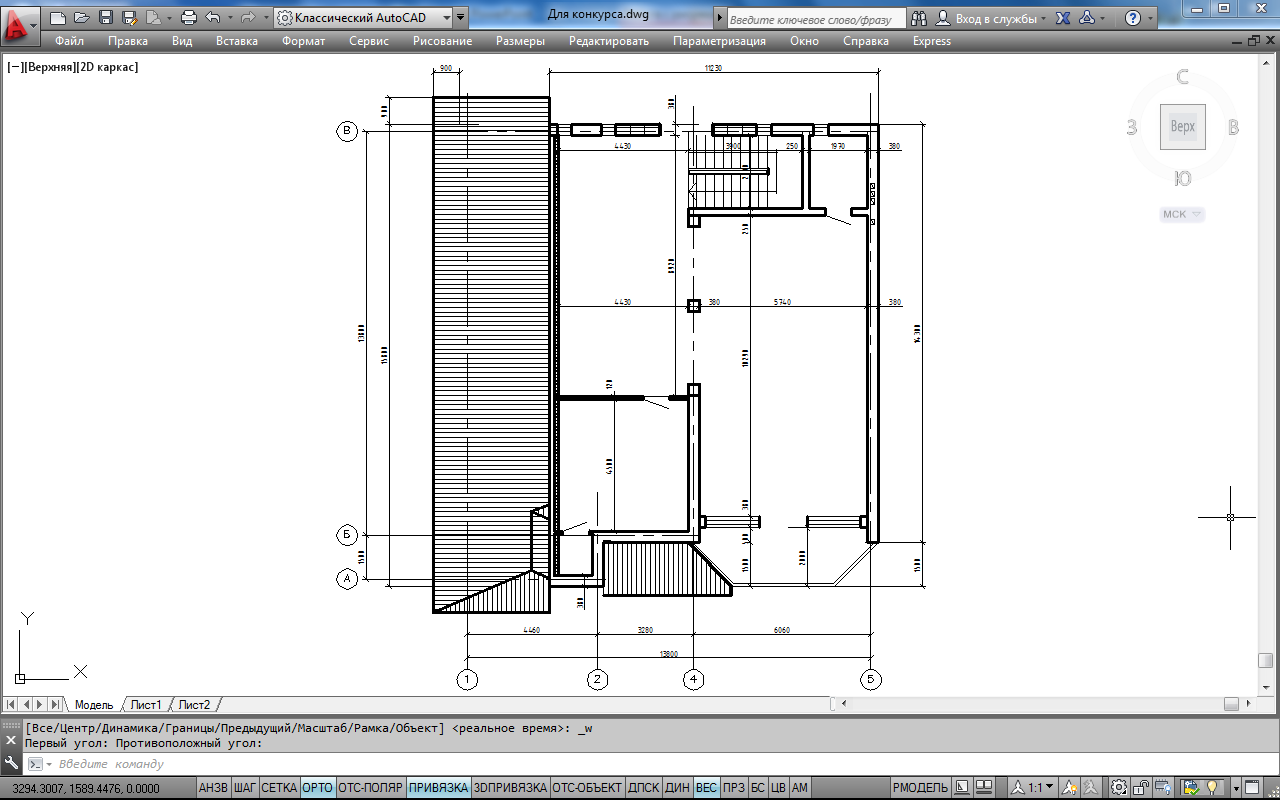 Разрез здания
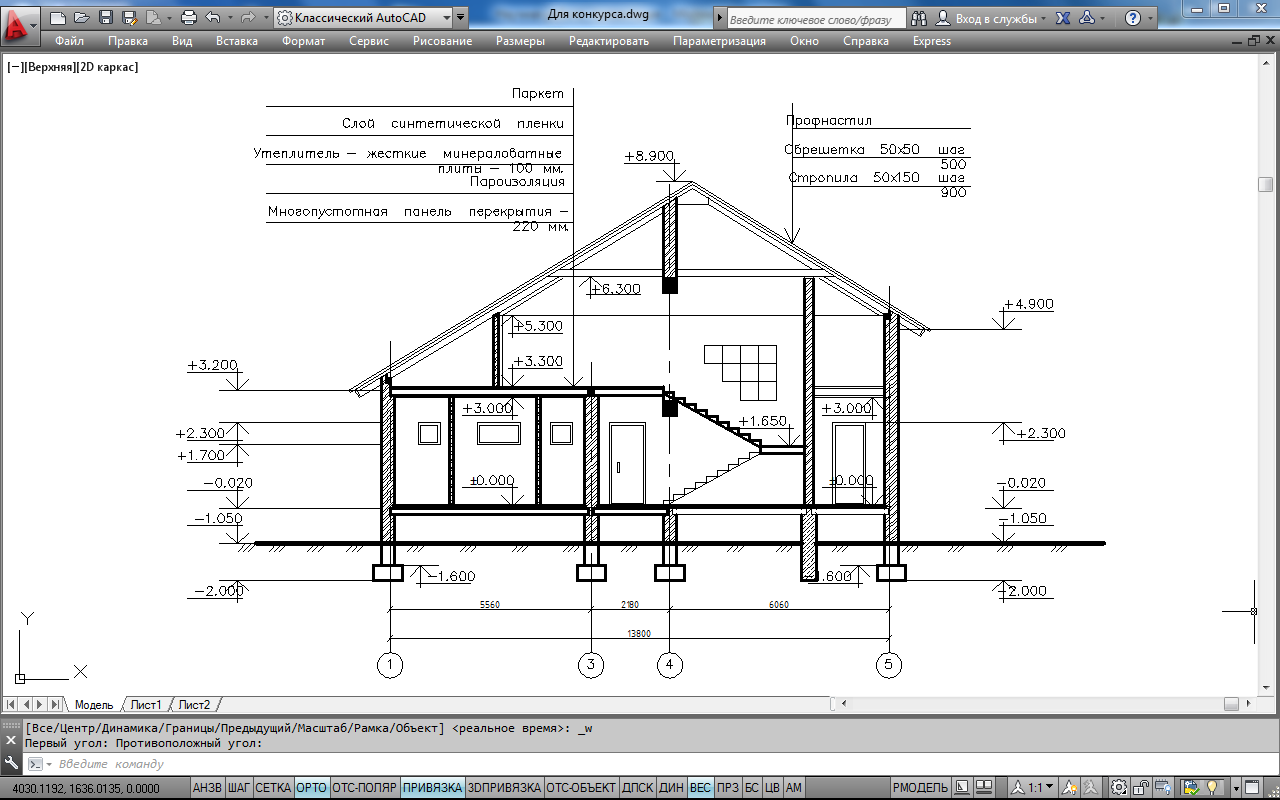 Фасад здания
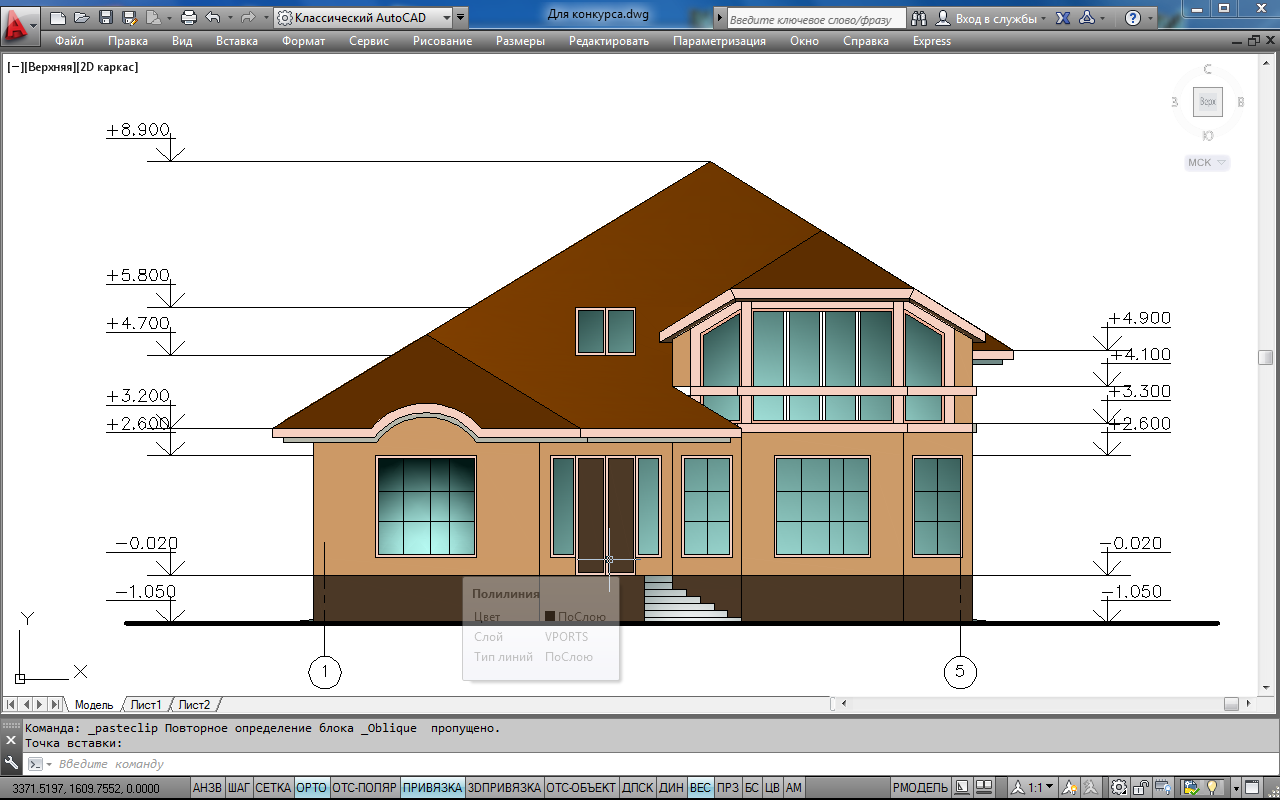 Визуальный стиль 2Д-Каркас
Для создания каркаса используются команды: Политело, Ящик, Область.
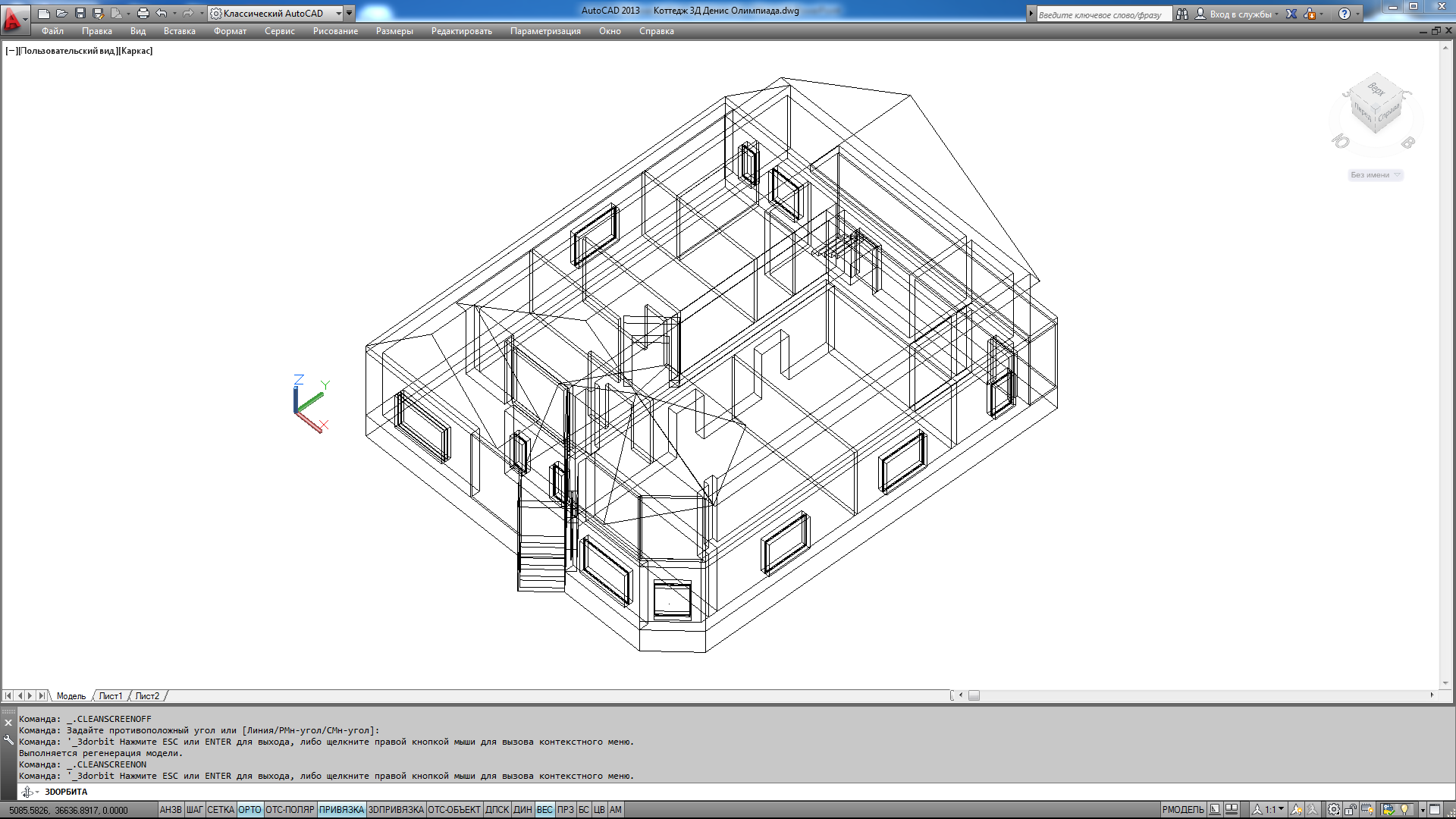 Визуальный стиль  «Просвечивание»
Можно увидеть внутреннее расположение стен и перегородок
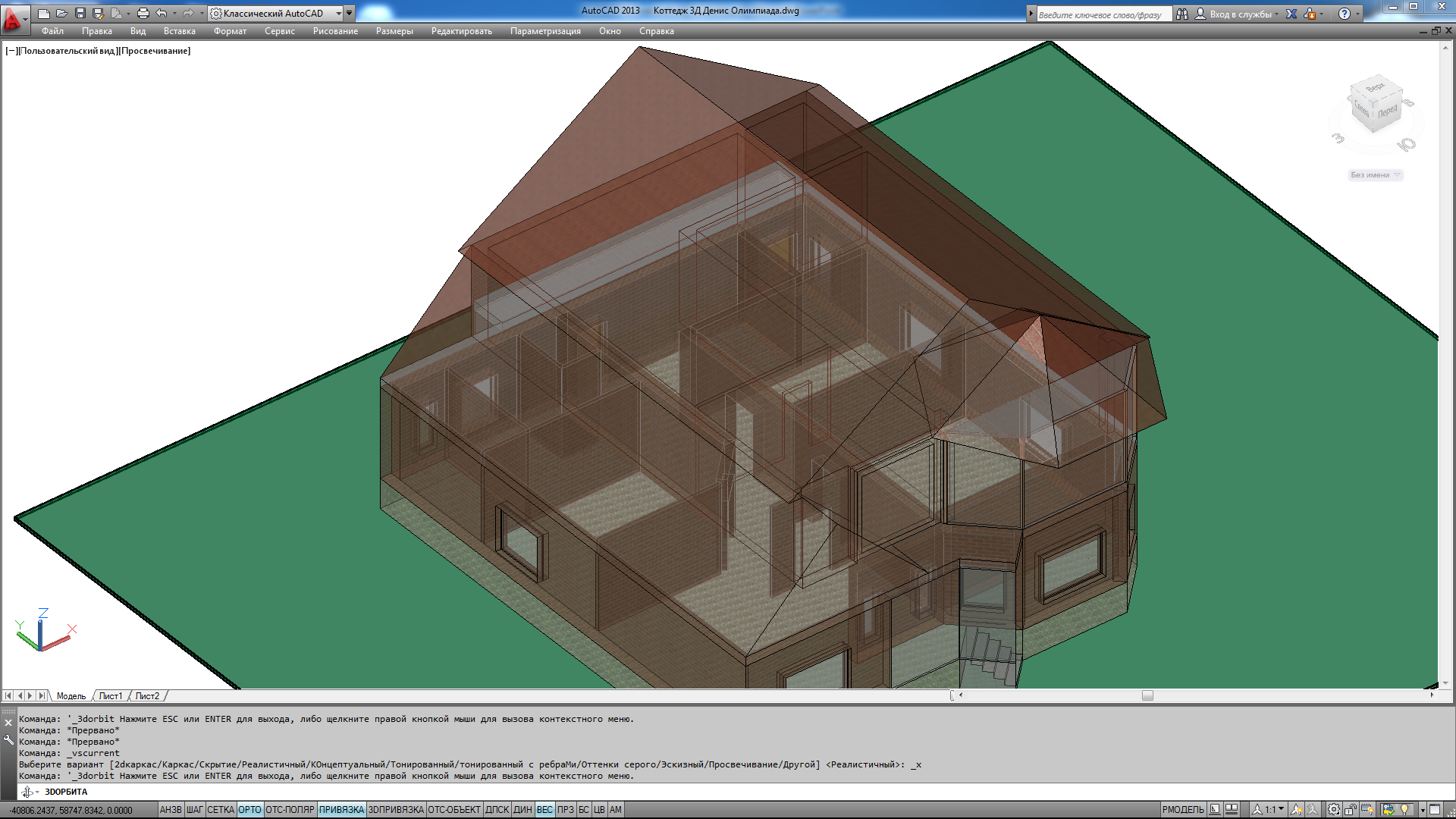 Визуальный стиль  «Реалистичный»
Внешний вид коттеджа
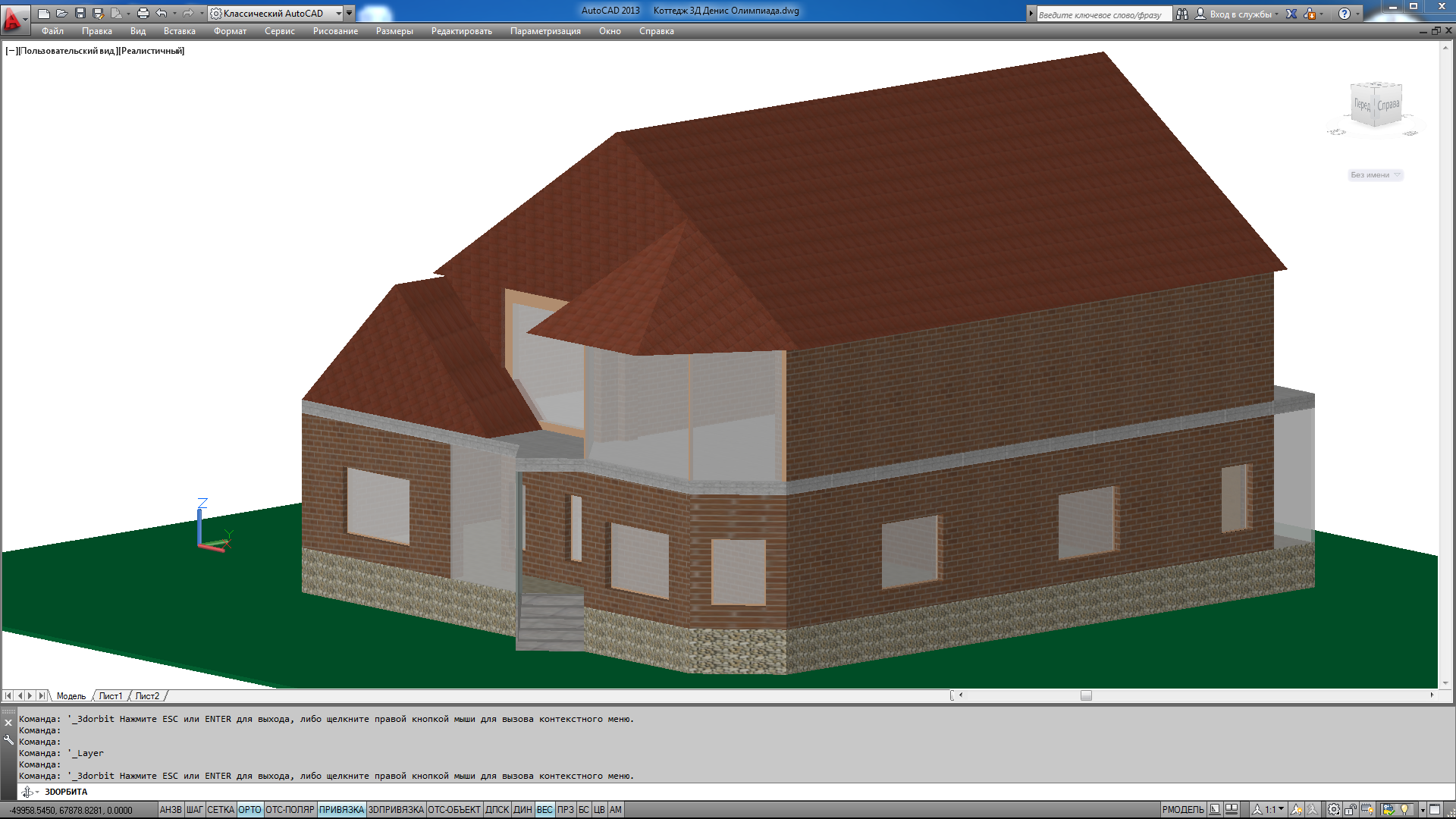 Коттедж сзади
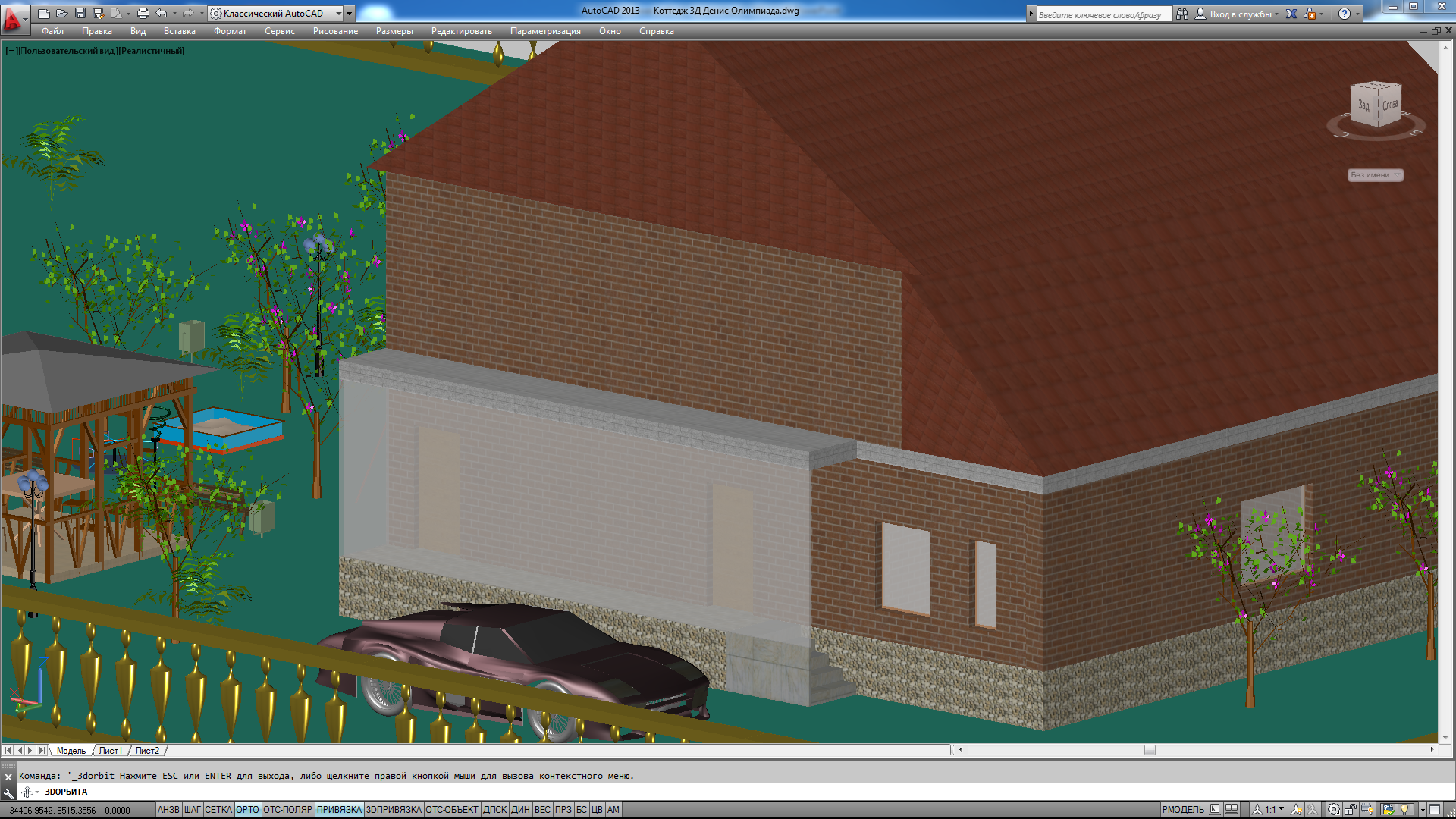 Центральный вход
Использование материалов стекло, камень, кирпич, гранит.
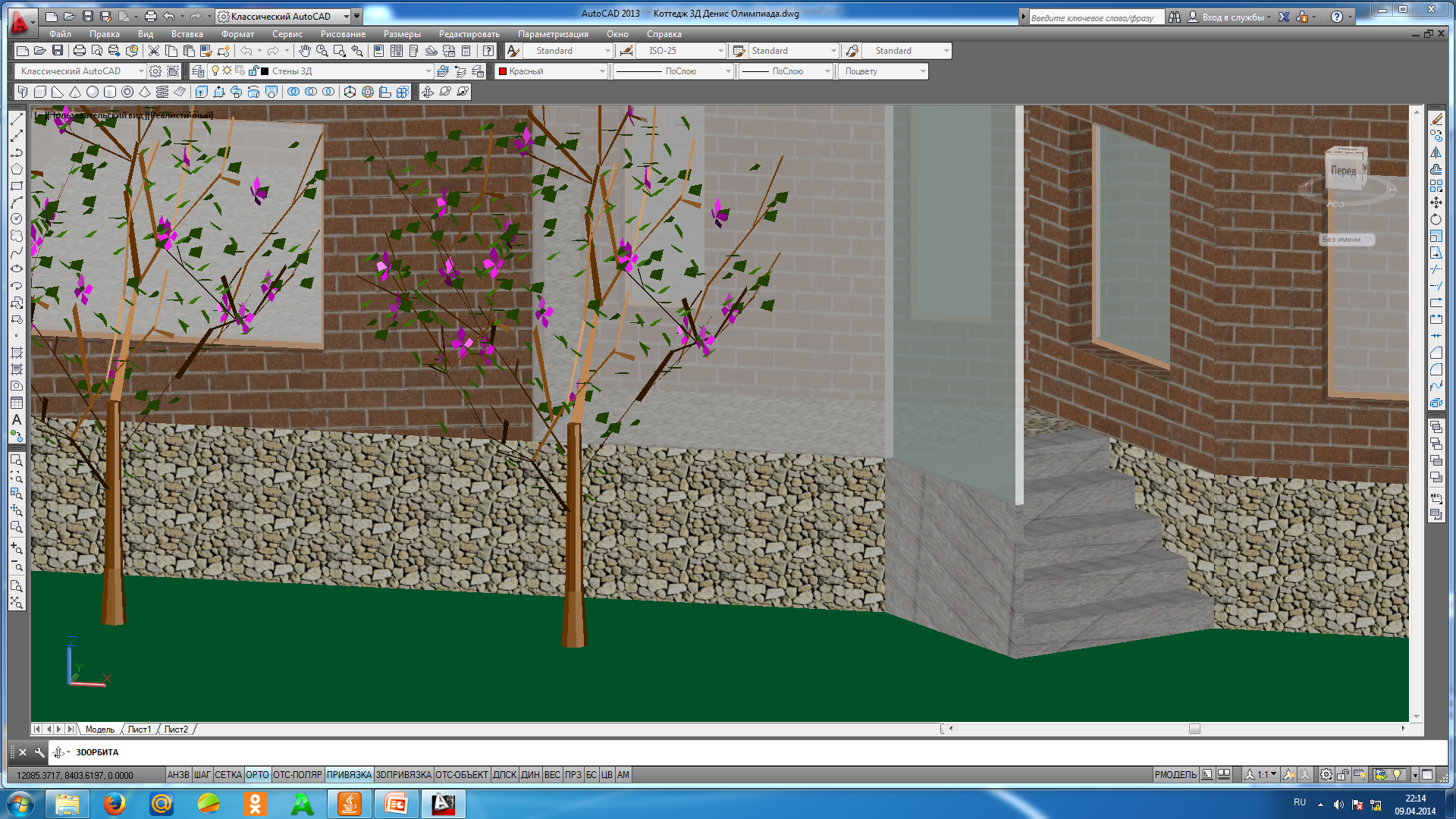 Крыша
Использование материалов черепица, 
бетон, дерево
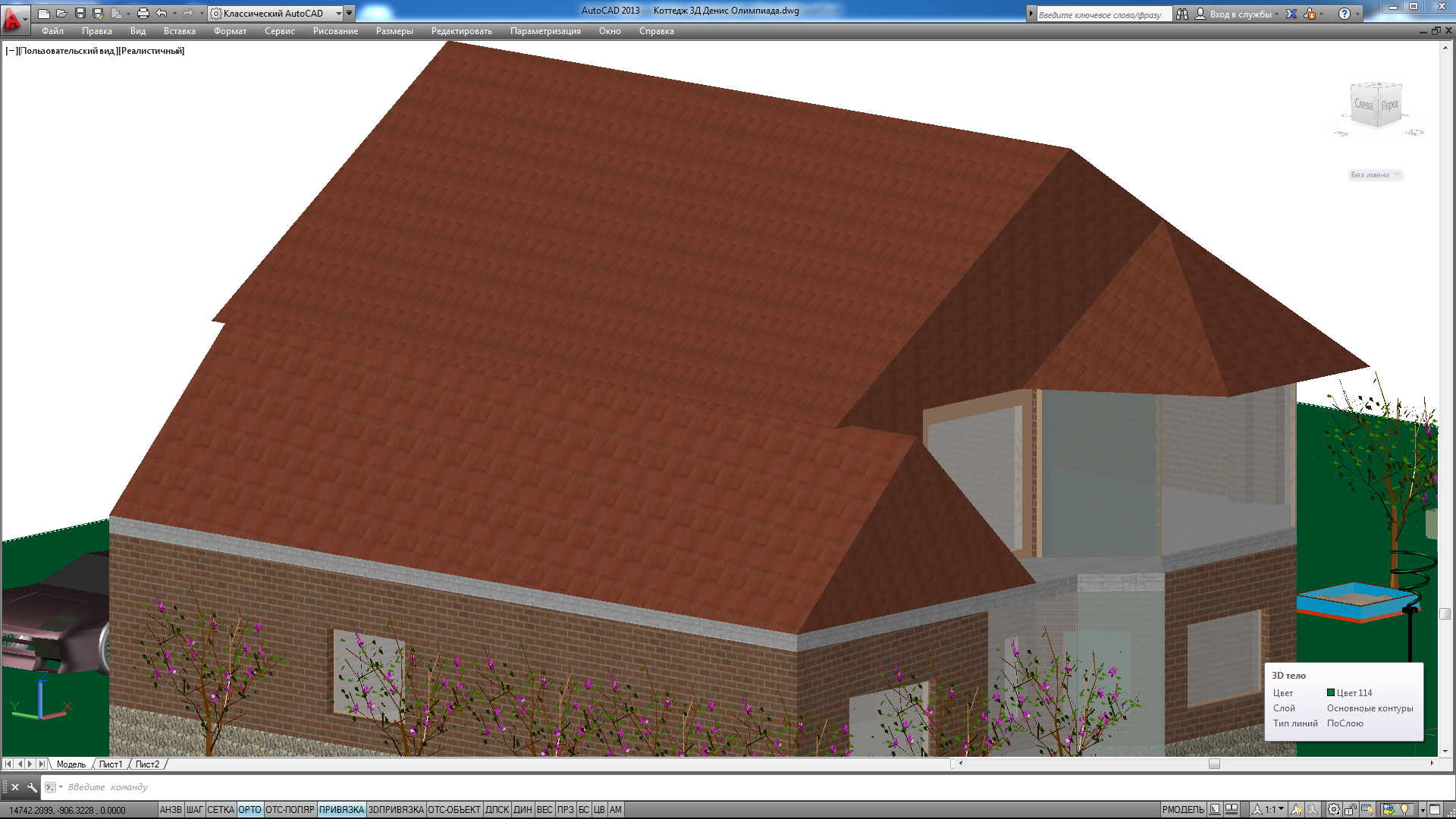 Элементы дизайна интерьера
Использование поверхности вращения
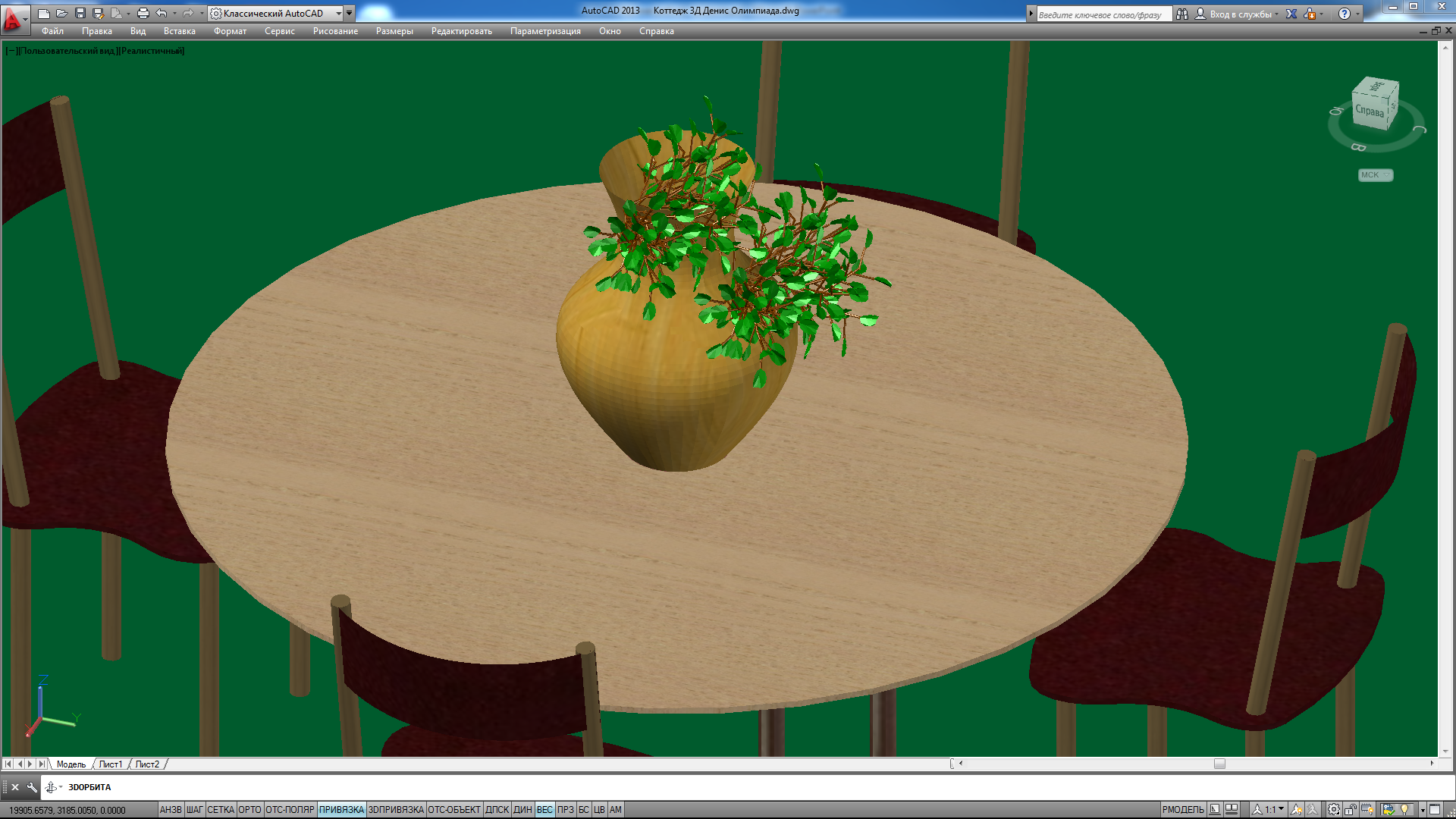 Беседка  и детская площадка возле дома
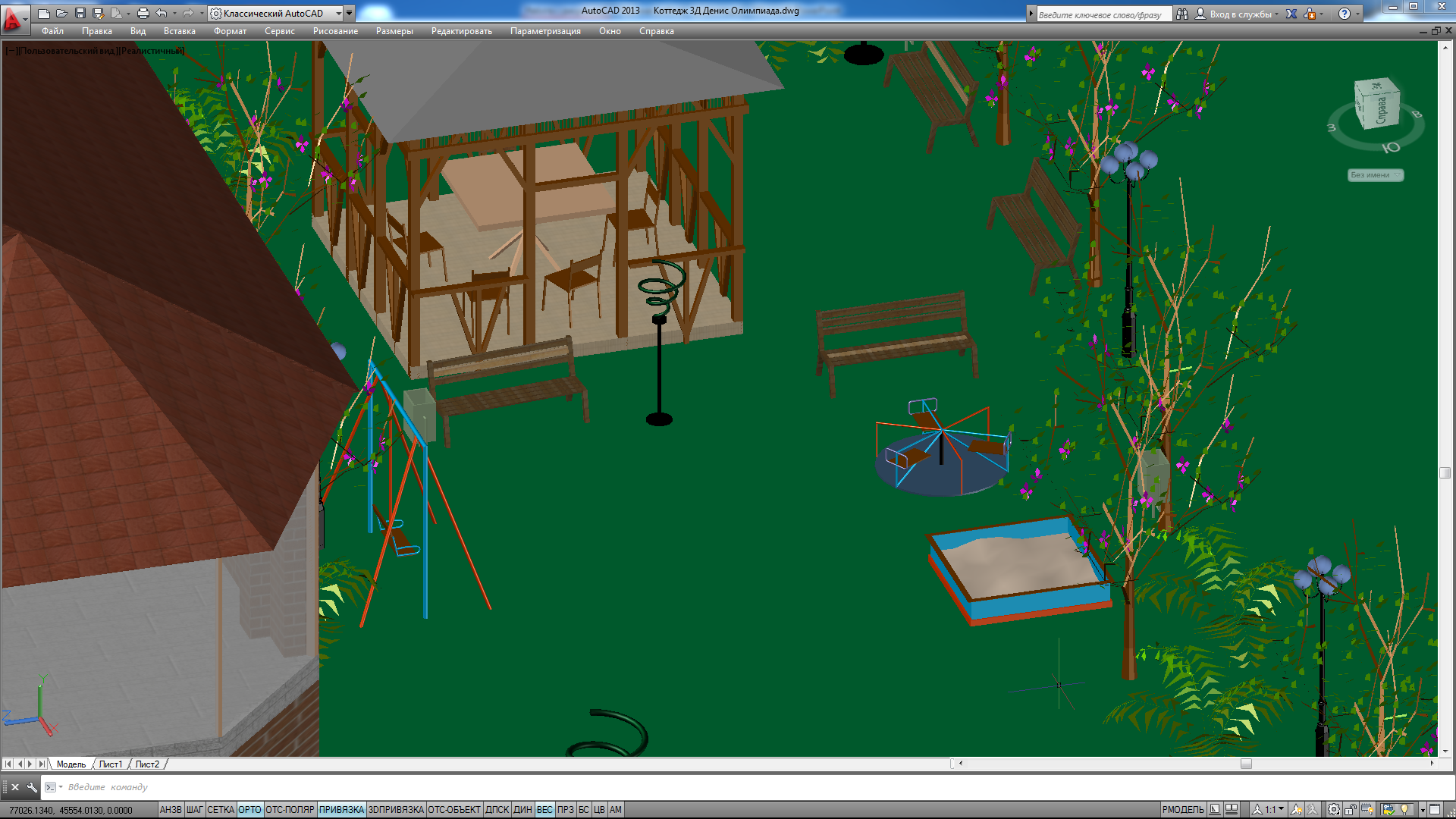 Машина у порога
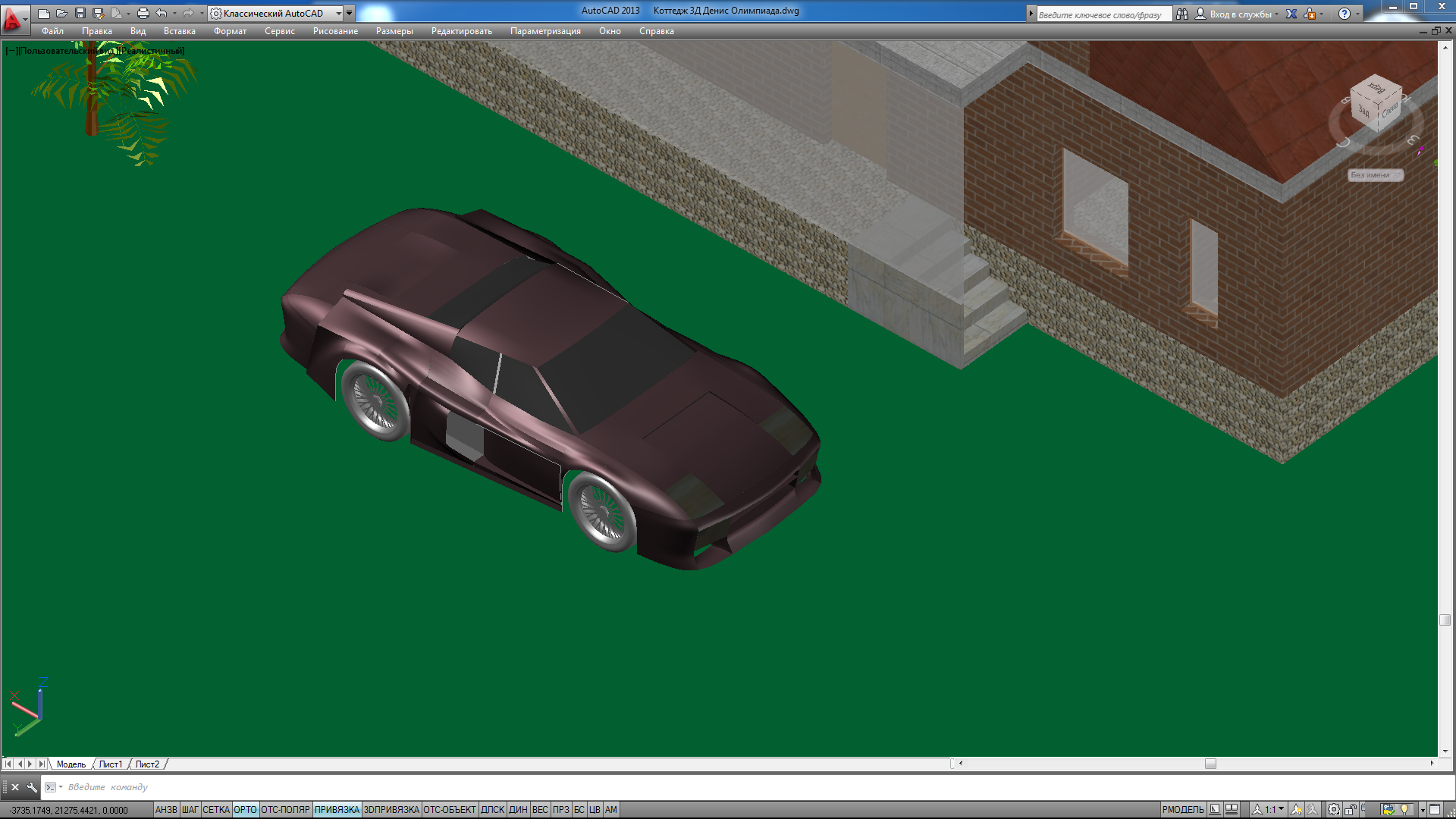 Проектирование мебели
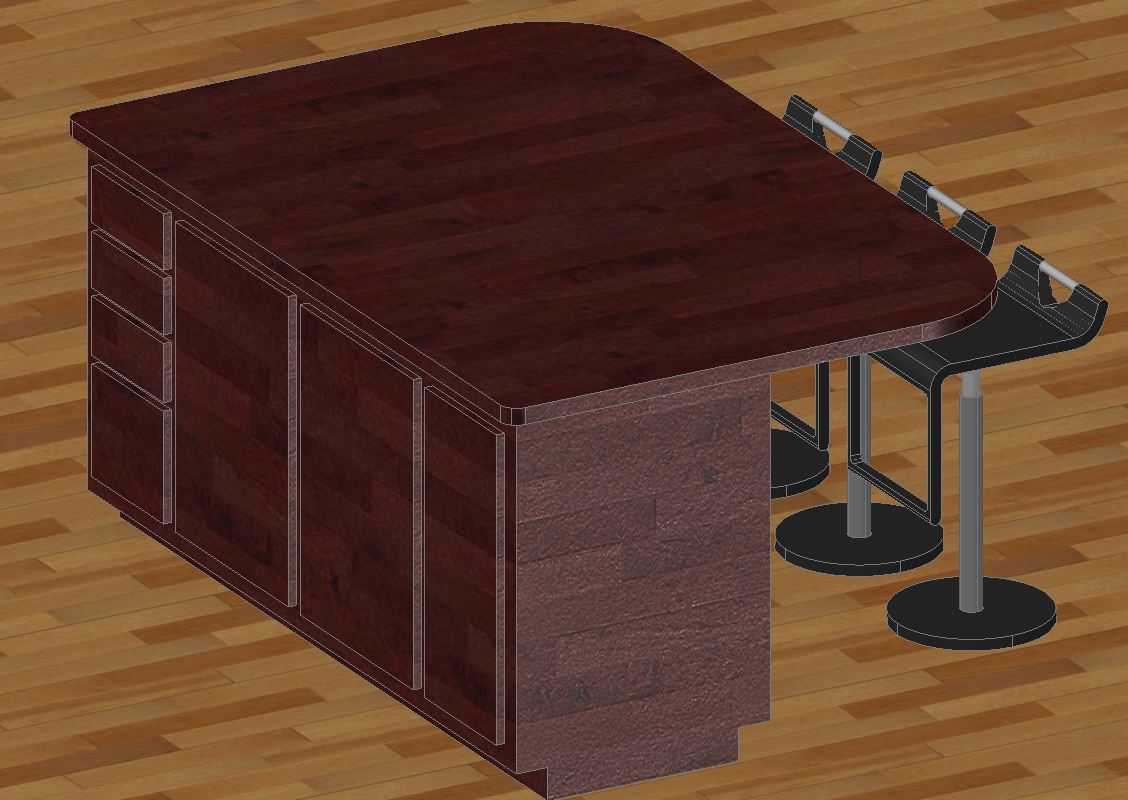 Проектирование жилой комнаты
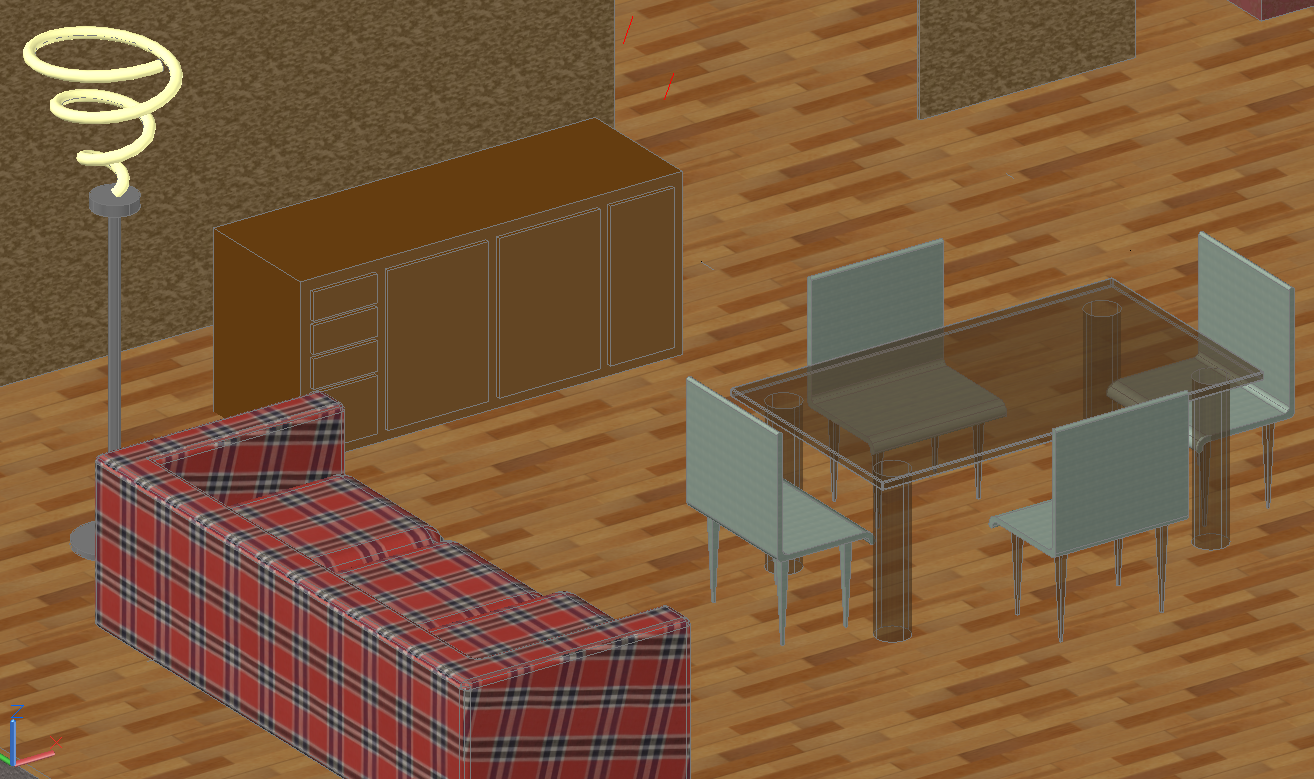 Забор вокруг участка
Команда вращения области
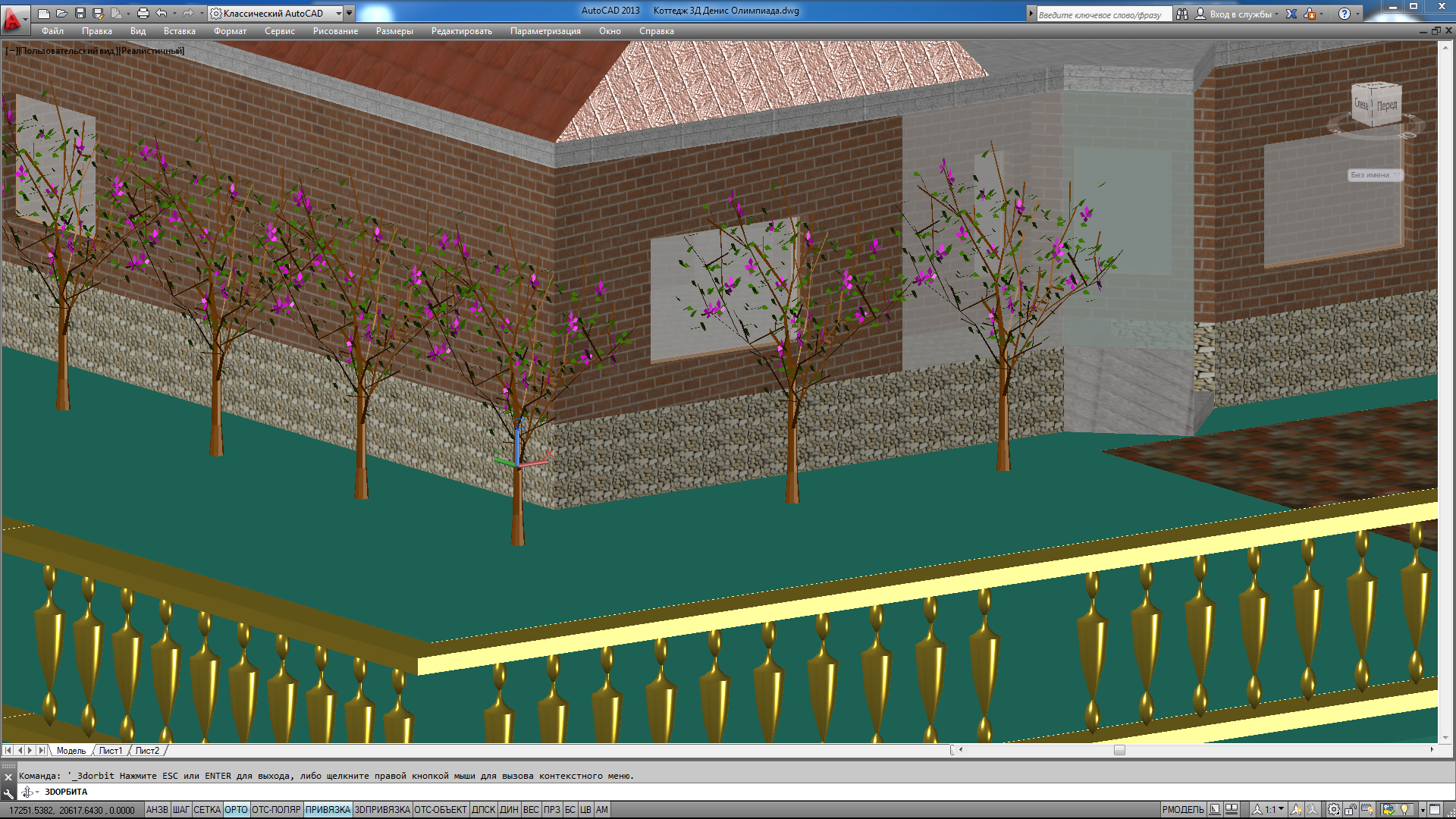 Спасибо за внимание!
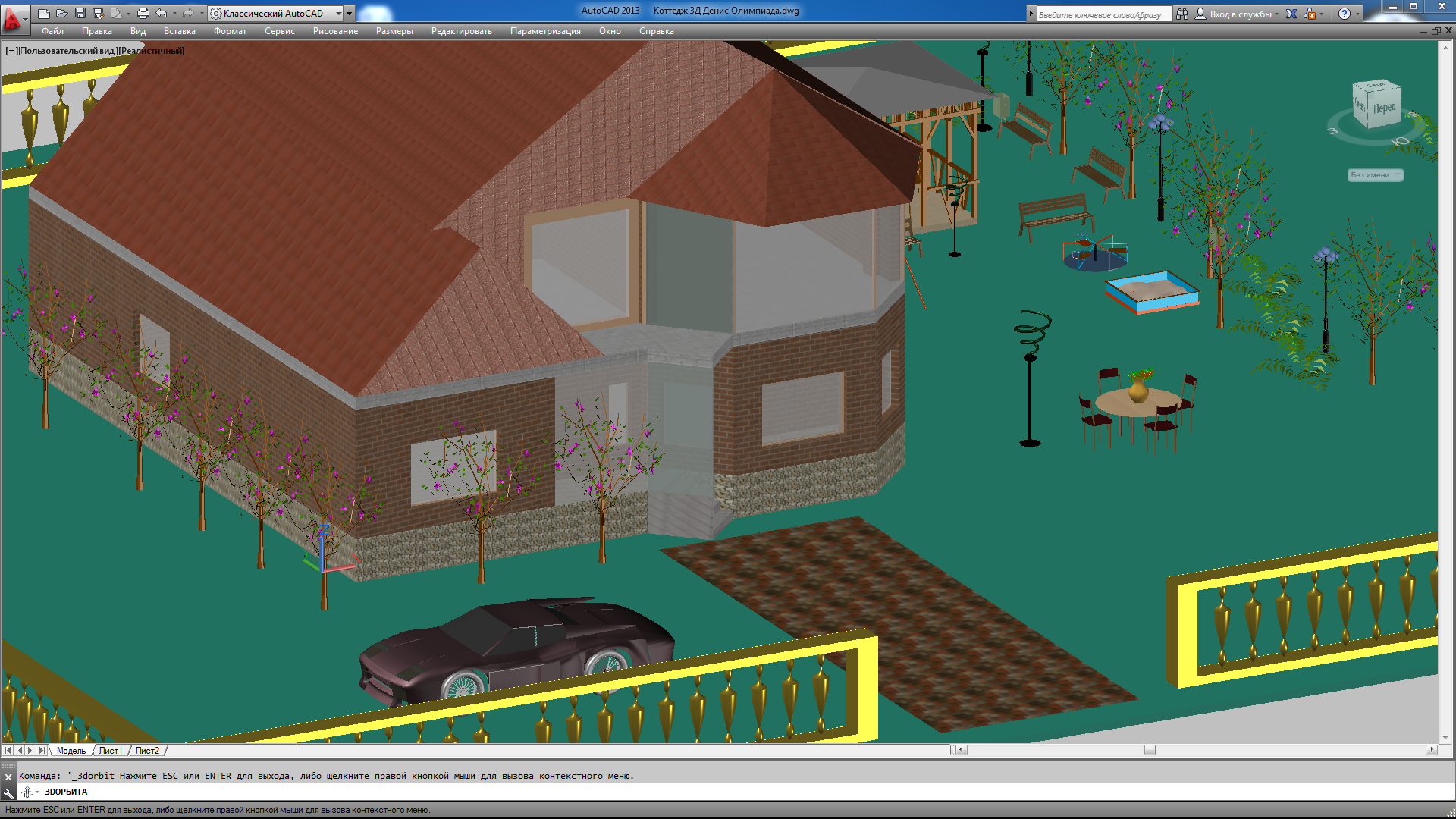